House Budget Review Subcommittee on Postsecondary Education
February 3, 2022
Murray State University Presenters:

Dr. Bob Jackson, President

Dr. Dina Byers, Dean of the School of Nursing and Health Professions

Mr. Jordan Smith, Executive Director of Government and Institutional Relations

Dr. Debbie Reed, Director of the Breathitt Veterinary Center (BVC)

Dr. Tony Brannon, Dean of the Hutson School of Agriculture
2
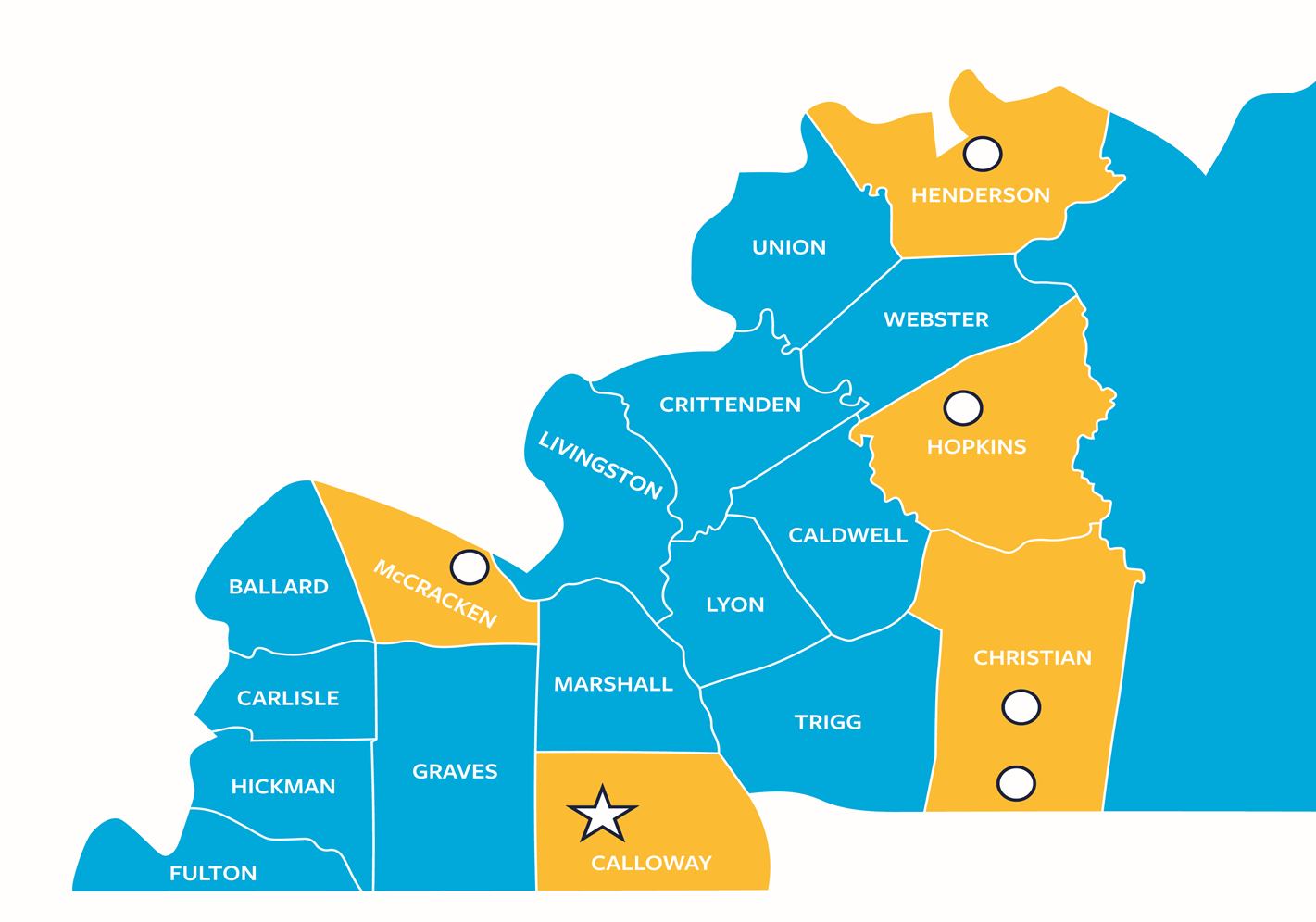 18-County Service Region
3
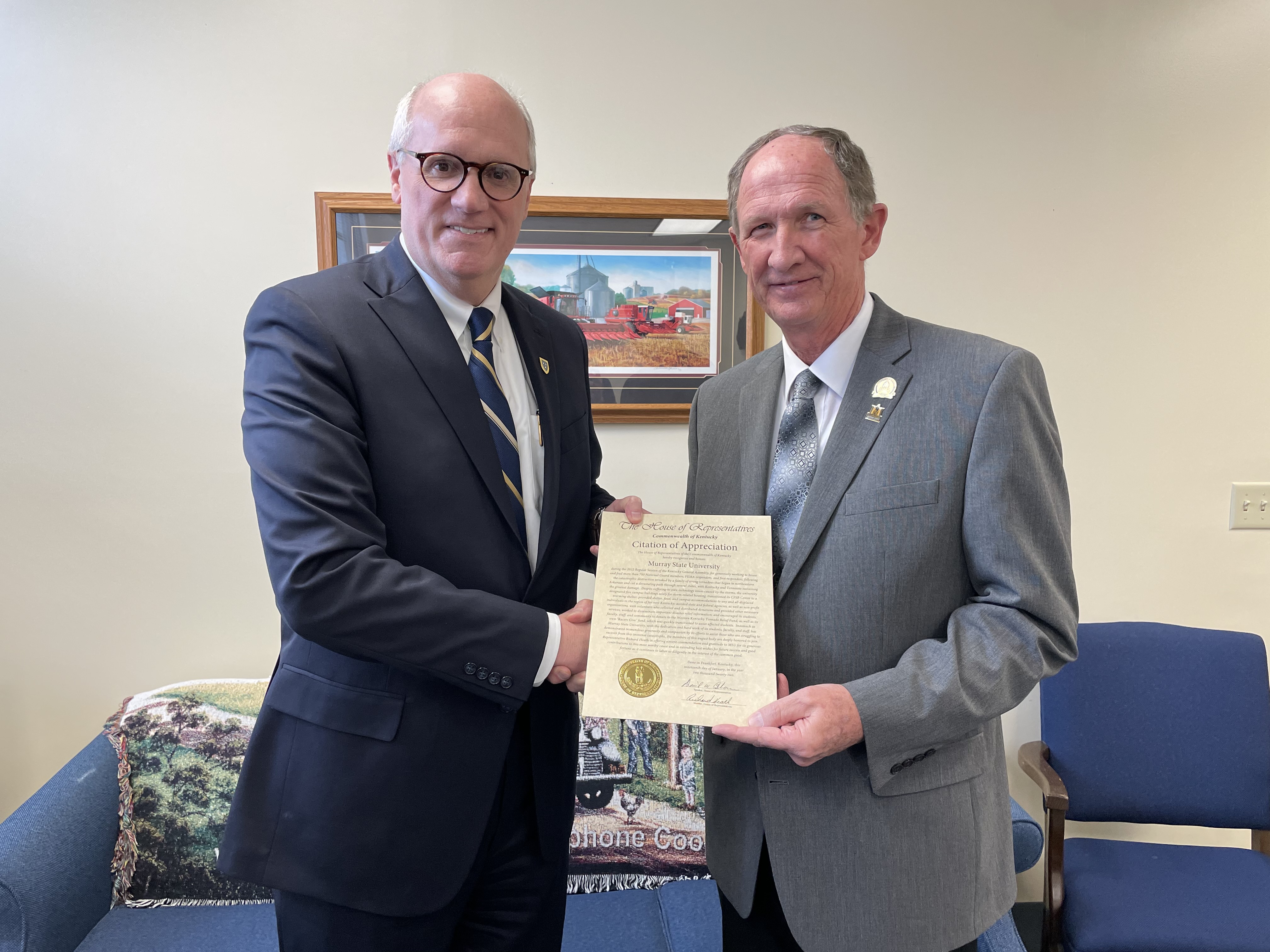 18-County Service Region
MSU supplied food and housing to over 700 National Guard, FEMA personnel and first responders immediately after the devastating tornado and storms hit our region in December.
The MSU CFSB Center was transitioned into a warming shelter and we provided housing for displaced students and families.
Continue to provide aid and assistance to students impacted by the disaster through our “Racers Give” fund.
Partnering with the West Kentucky Workforce Board to further help with student needs.
We will continue to provide necessary assistance and support to the counties impacted by these devastating storms.
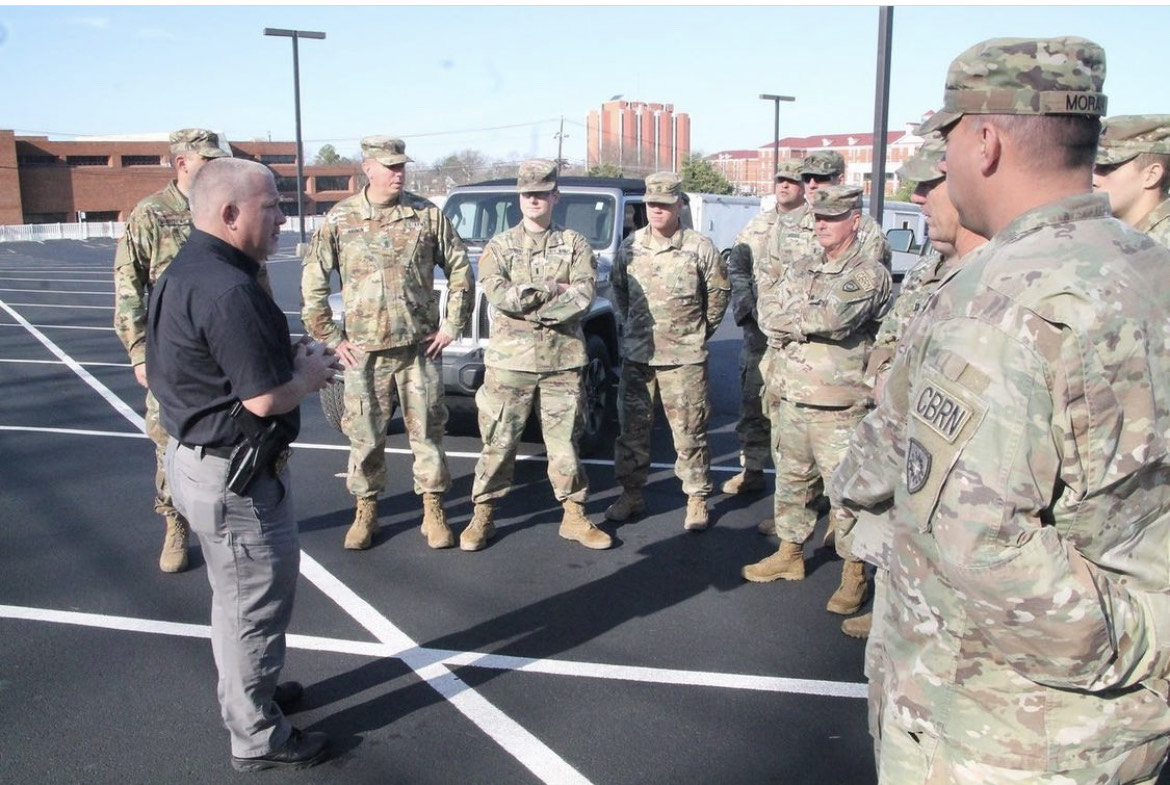 4
Overview
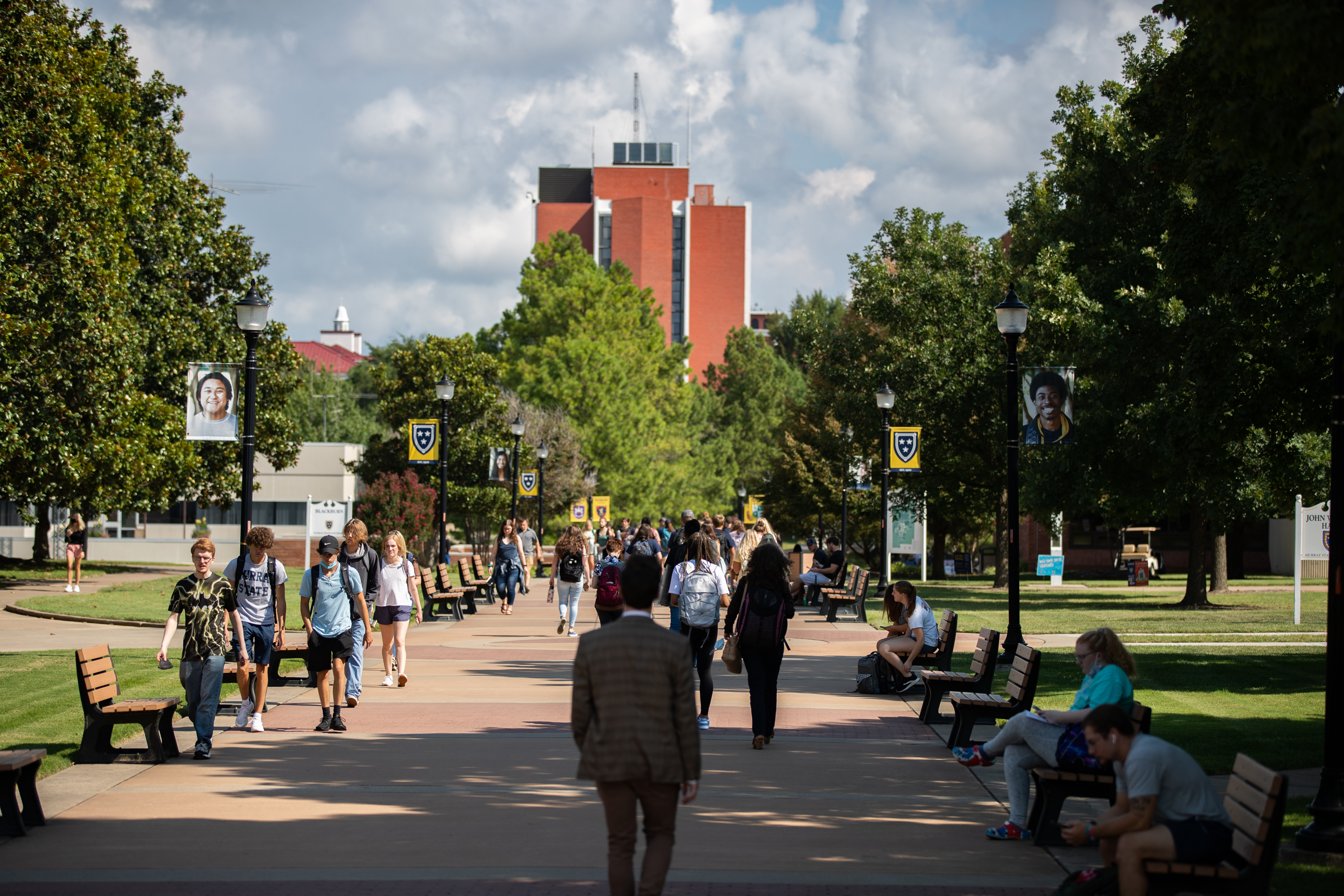 Fall 2021 Enrollment: 9,427 
Students reside in 113 Kentucky counties 
2,302 degrees conferred for 2020-21
– 10% increase in degrees/credentials over the last two years
75,000 alumni worldwide
38,000 alumni in Kentucky
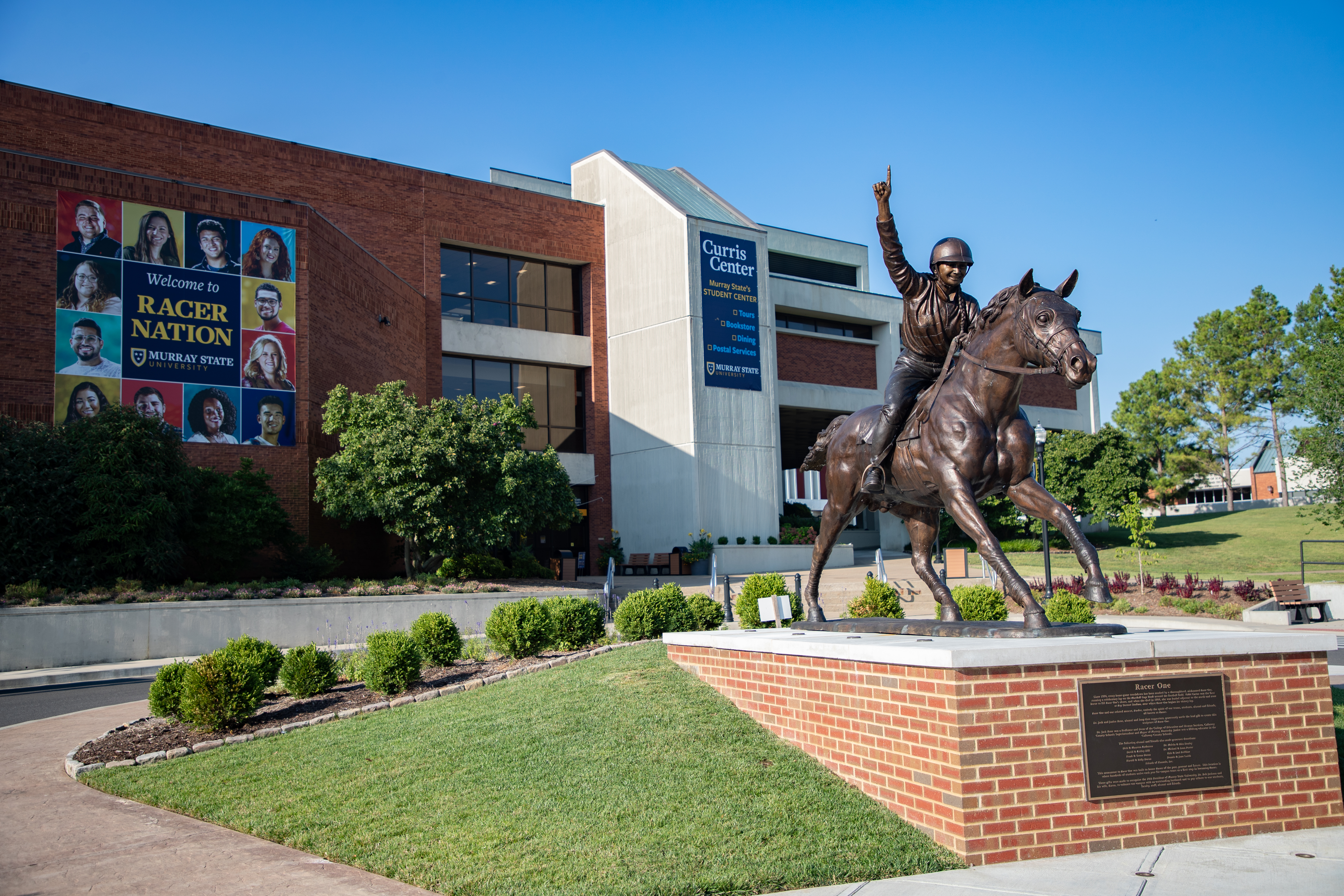 5
Academic Quality, Access & Affordability
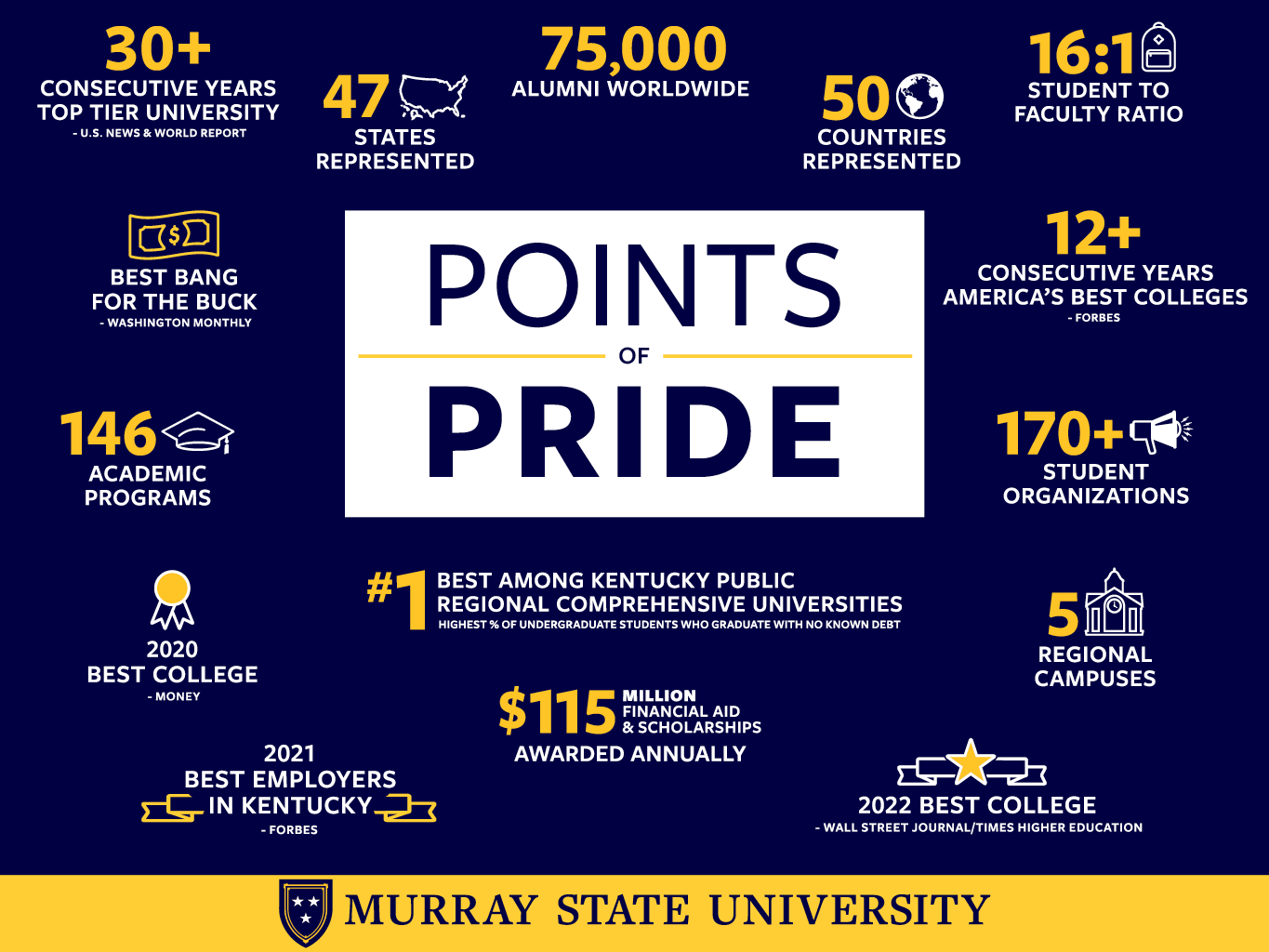 6
Overview
99% of First-Time/Full-Time Students Receive Financial Aid
$115 Million in Financial Aid and Scholarships Awarded Annually 
Top First-Time-Freshmen (FTF) Majors: Nursing, Vet-Tech, Biology, Computer Science, Engineering and Physics, Elementary Education 
Business and industry partners such as Boeing, Lockheed Martin, Microsoft, Yamaha and many others on workforce solutions and initiatives
$500 Million Economic Impact Annually to the State
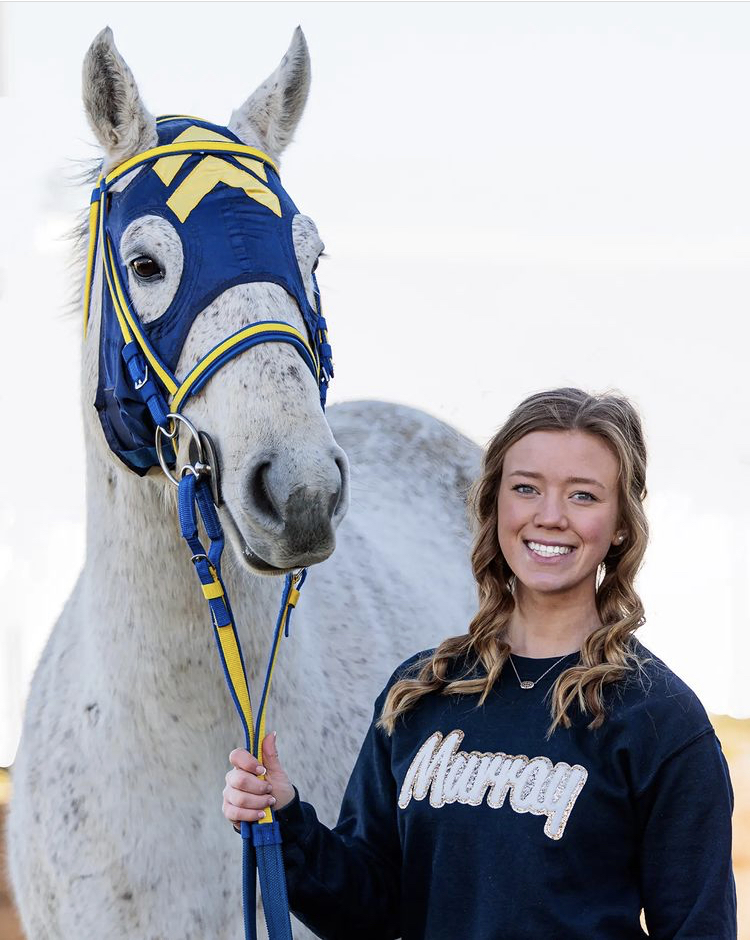 7
School of Nursing & Health Professions Overview
Enrolled 820 students in Fall 2021
Programs include:
Bachelor of Science Nursing (BSN)
RN-BSN
Bachelor of Science in Exercise Science (Pre PT and OT, among others)
Bachelor/Master of Science in Nutrition and Dietetics
Bachelor/Master of Science in Public and Community Health
Bachelor of Science in Respiratory Therapy – Madisonville/WKCTC
Master of Science in Occupational Therapy – Paducah 
Doctor of Nursing Practice (DNP)
Nurse Anesthesia Track
Family Nurse Practitioner Track
Specialty Track
8
School of Nursing & Health Professions Overview
Our partners include the Murray-Calloway County Hospital, Baptist Health, Mercy Health, Jackson Purchase Medical Center, Jennie Stuart Health, Deaconess Henderson Hospital, Baptist/Deaconess Madisonville Hospital, area health departments, local schools and other hospitals/healthcare facilities throughout our region/state.

Kentucky will have over 30,350 openings for Registered Nurses by 2026
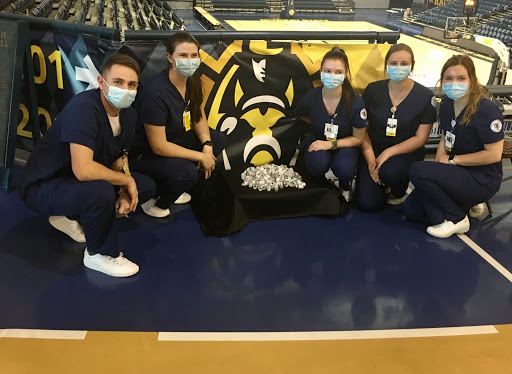 MSU Regional Vaccination Center (2.14.2021 – 5.7.2021)
Over 11,000 vaccinations given
Over 125 MSU SONHP and OSH Students assisted
9
Moving Forward
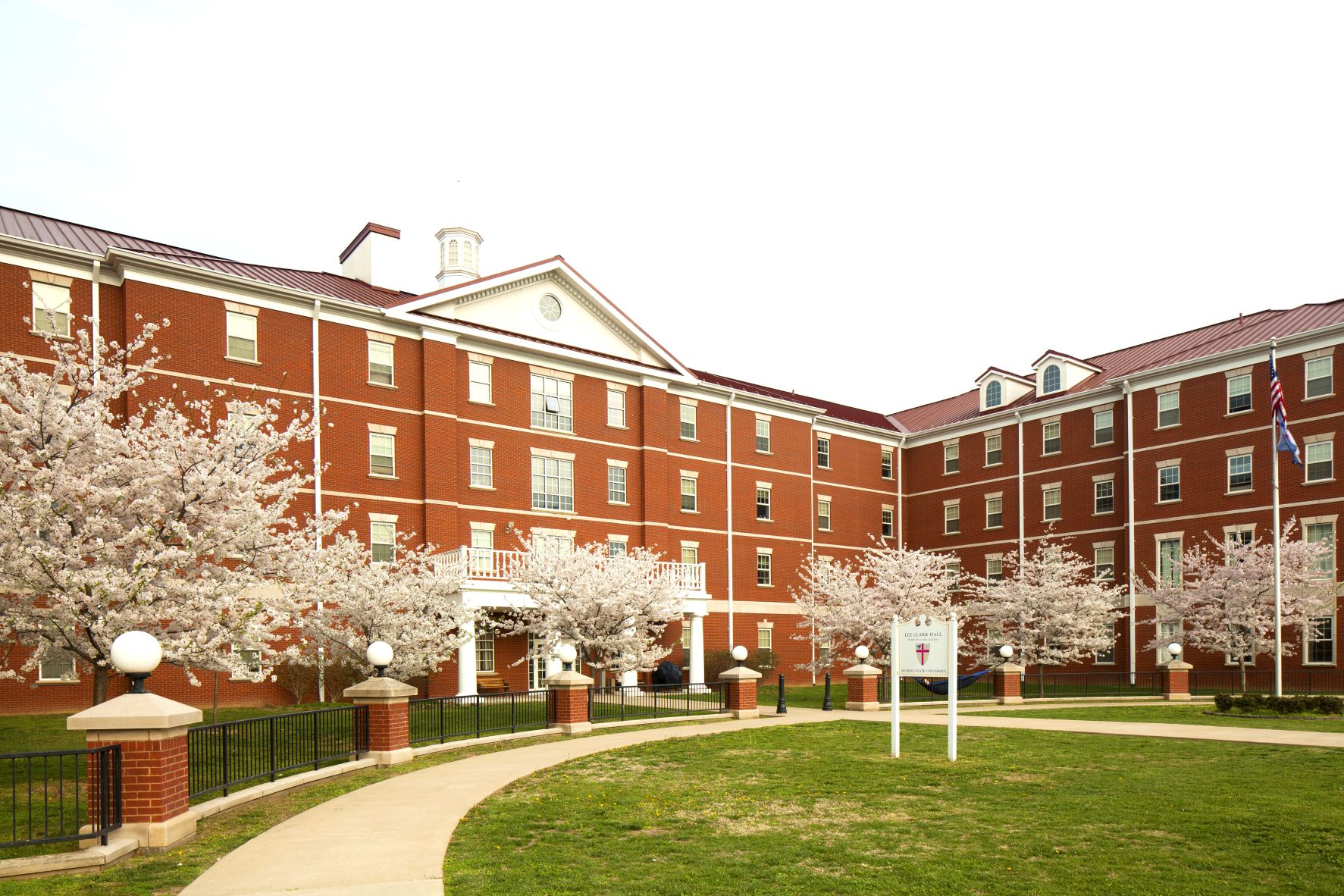 New Strategic Plan 

Campus Master Plans
Campus
Housing – P3
Athletics
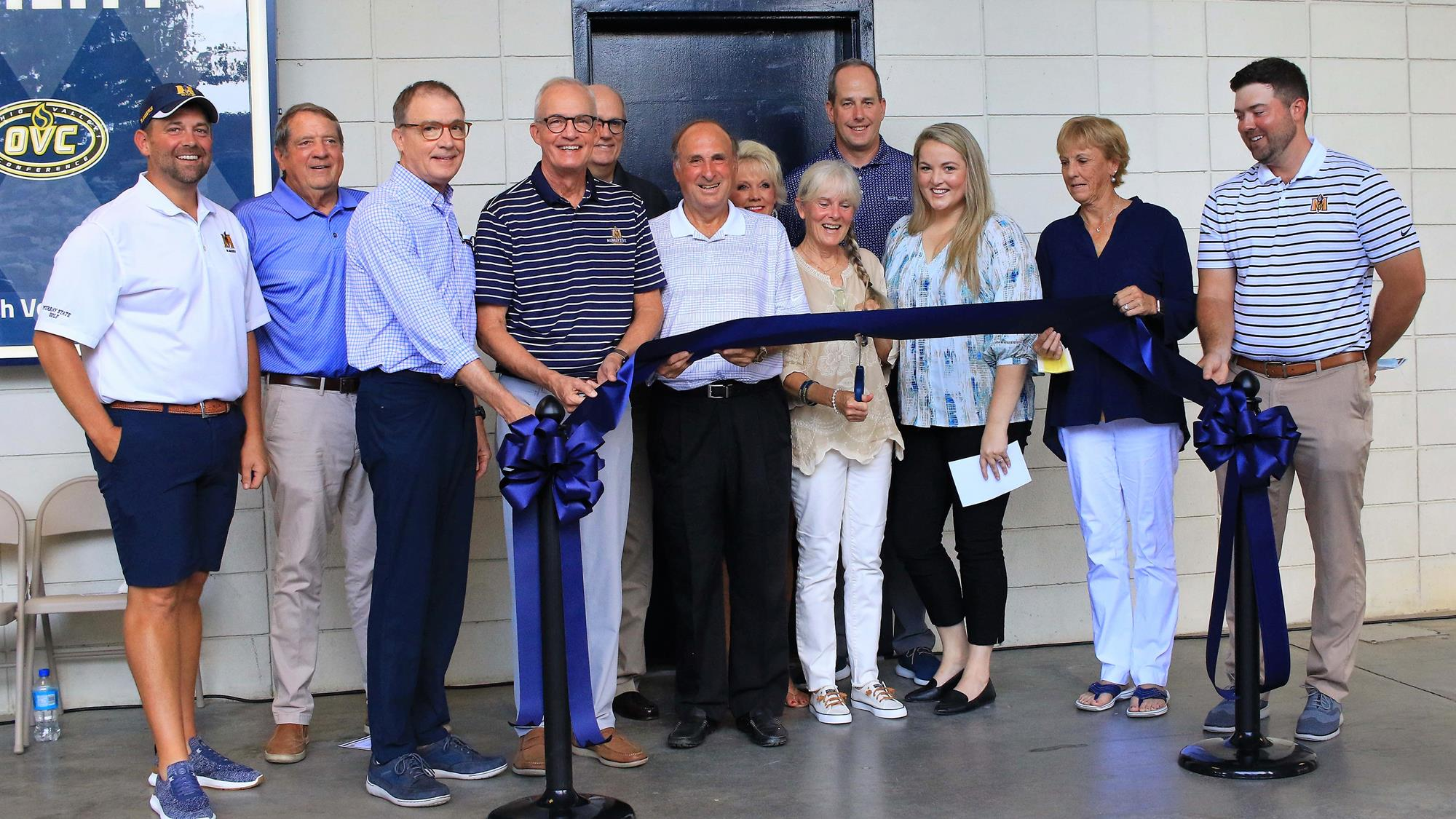 10
School of Nursing & Health Professions Overview
Capital Priority - Construction of a new School of Nursing and Health Professions Building - $45.5M
Mason Hall – Built in 1967
Expansion urgently needed to increase lab space for students to practice advanced assessment/technical skills (IV therapy, wound care, etc.) 
Increase nursing/healthcare programs to meet crucial regional and state-wide demand.
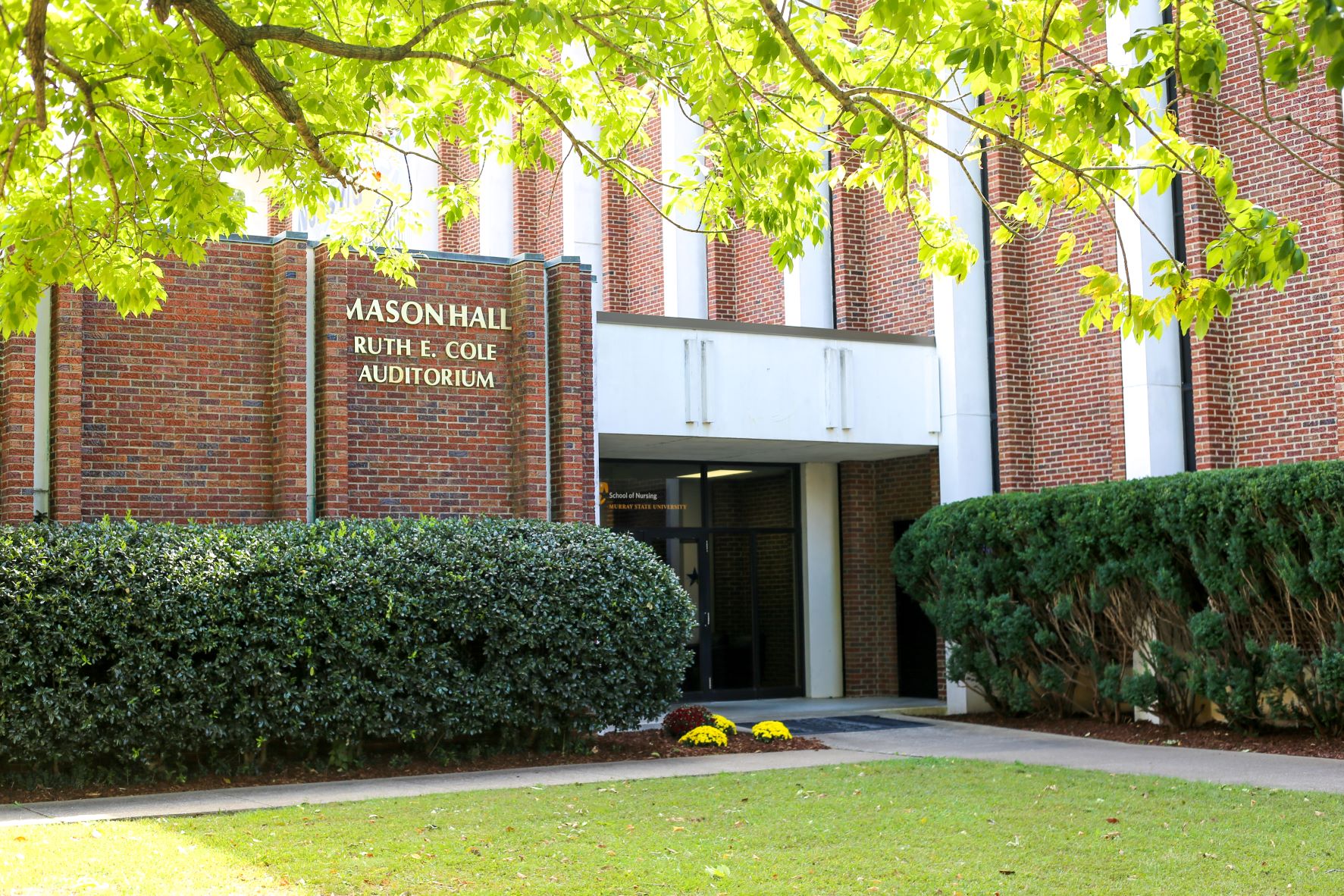 11
Asset Preservation/Deferred Maintenance
HB 1 – Thank You
In addition to the MSU SONHP $45.5M Capital Construction
HB 1 contains $47.2 million for MSU for deferred maintenance needs, with no match required.
MSU is celebrating 100 years
These funds will allow us to complete major deferred maintenance and improvements to many of our historic buildings, student center, among others
Hutson School of Agriculture – Oakley Applied Science
Electrical grid upgrades, campus steam distribution system upgrades, building systems and energy efficiency projects.
Public-private partnerships (P3 – housing/dining) and other authorizations and approvals are also contained in HB1.
12
Asset Preservation/Deferred Maintenance
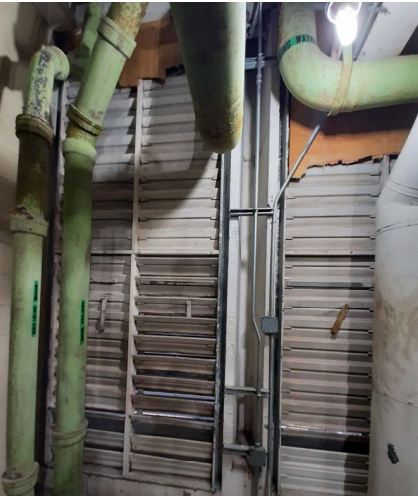 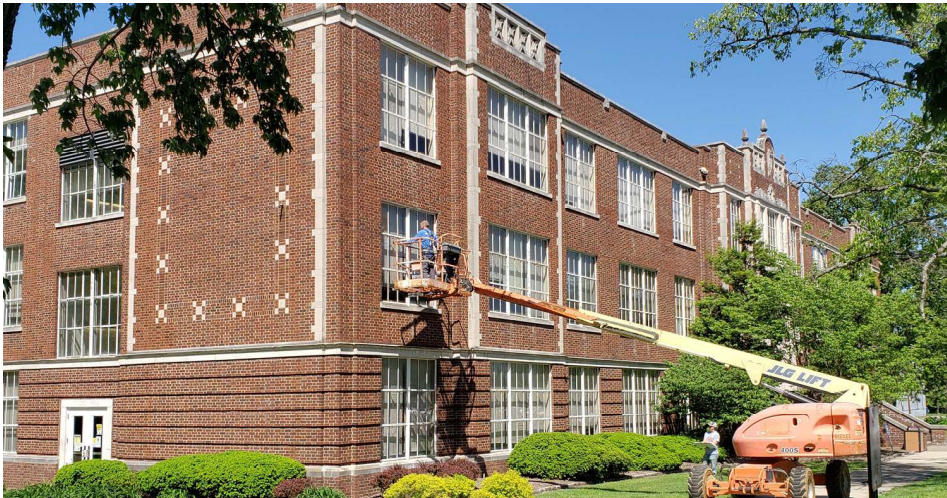 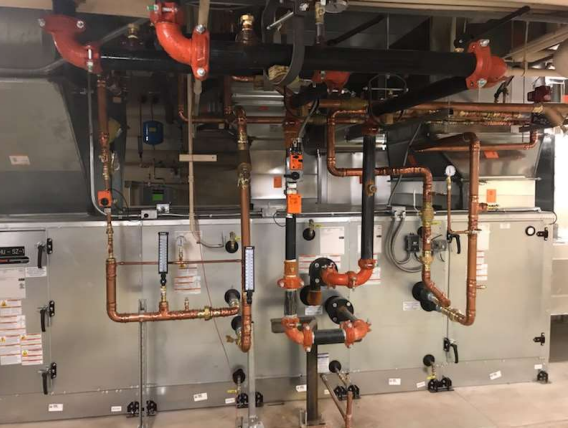 13
Hutson School of Agriculture – Asset Preservation
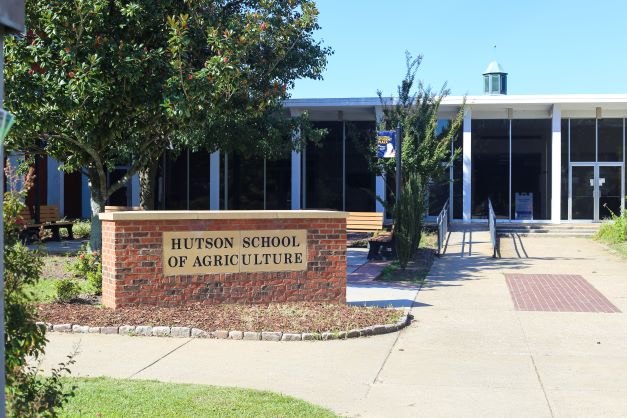 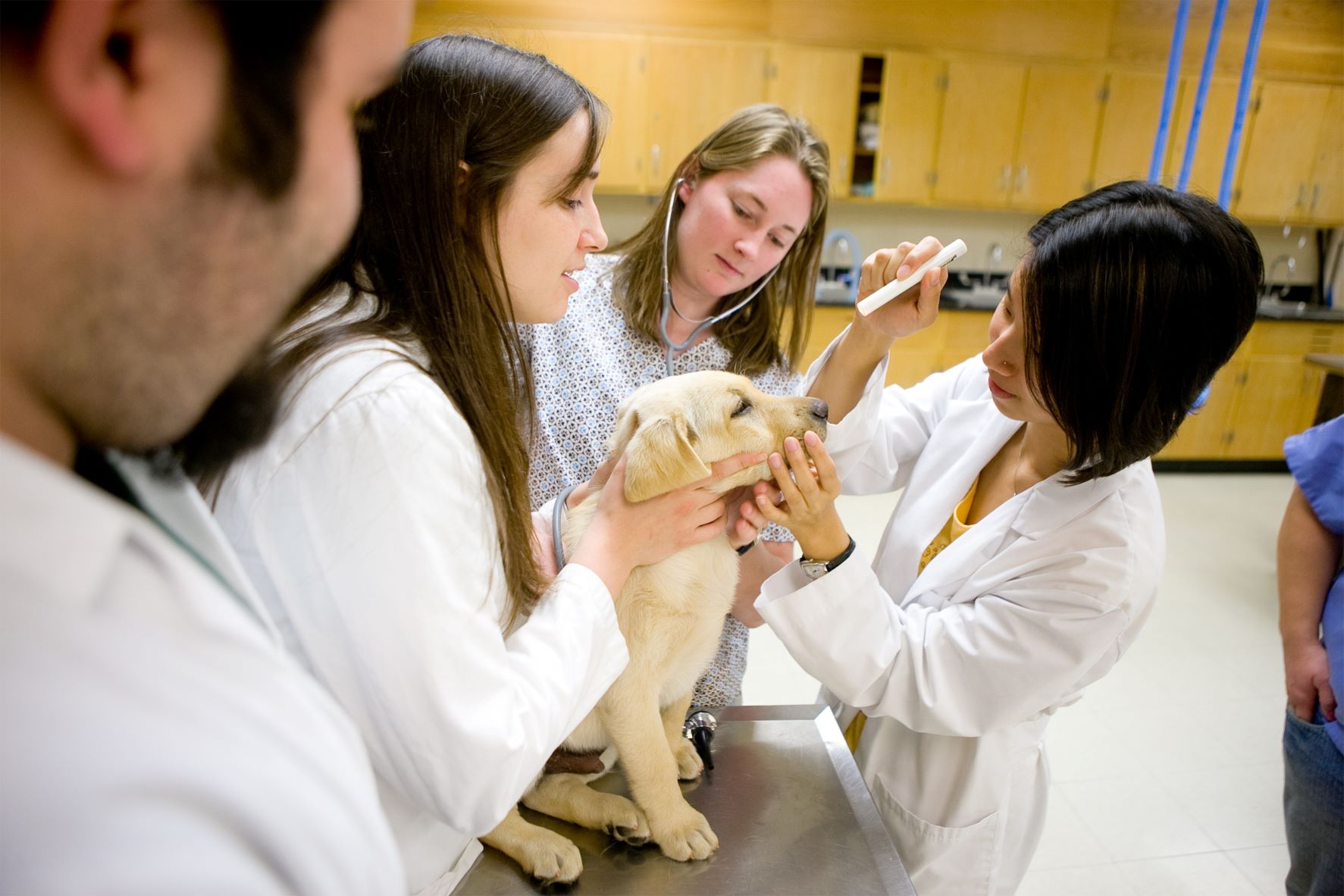 The asset preservation funds will also allow us to complete deferred maintenance and needed renovations to the Oakley Applied Science Building - home of the Hutson School of Agriculture
14
Additional House Bill 1 Items
KERS Funding
Thank you for providing the $4.2 million KERS pension appropriations in HB 1 – corrected amounts from 2021 HB 8.

Performance Funding 
HB 1 also recognizes the importance of postsecondary education and funds $67 million in each year of the budget to enhance the  performance funding model.
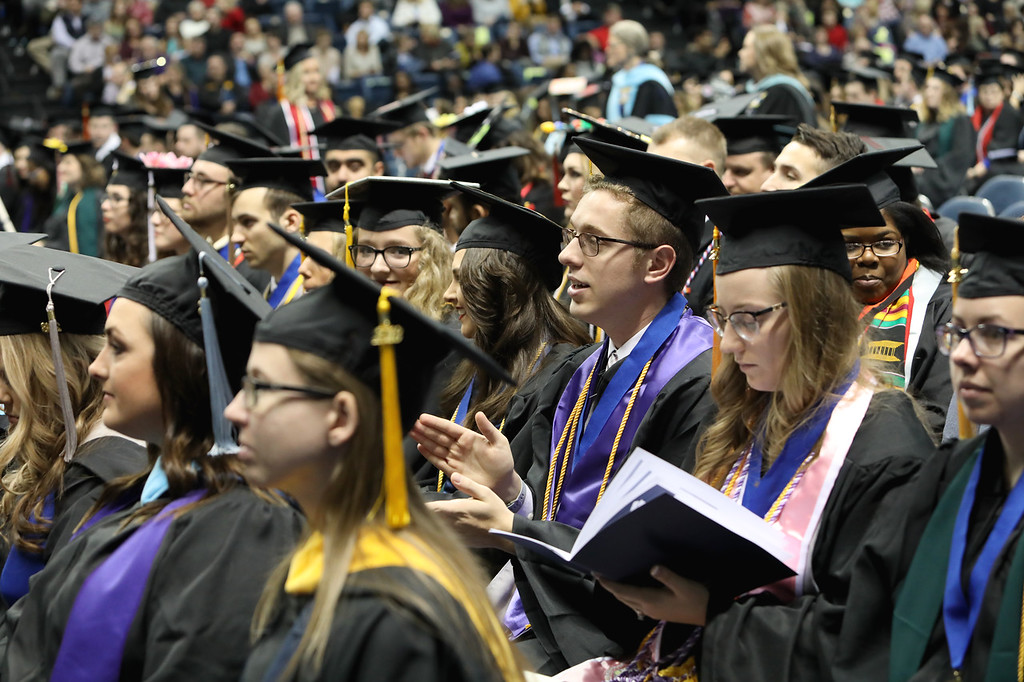 15
Breathitt Veterinary Center
Testing for the predictable, prepared for the unimaginable 

Kentucky’s only NAHLN Level 1 laboratory

Testing added:
Chronic Wasting Disease		
African Swine Fever
Meat Testing
SARS Covid-19 in animals
Hemp analysis 

Foreign Animal Disease Testing
New Castle Disease
High Pathogen Avian Influenza
Swine Influenza
Classic Swine Fever
African Swine Fever
Foot and Mouth Disease
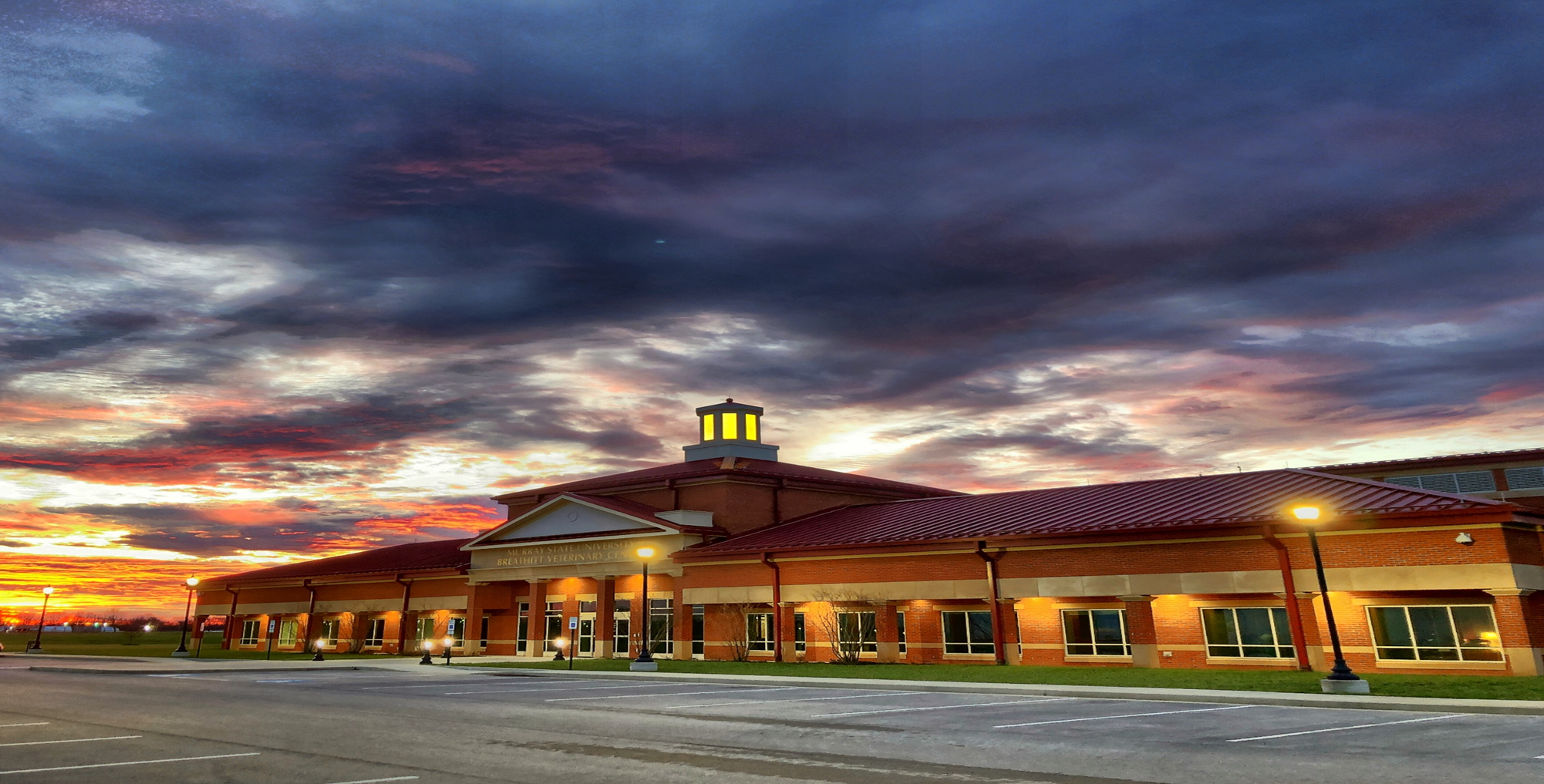 16
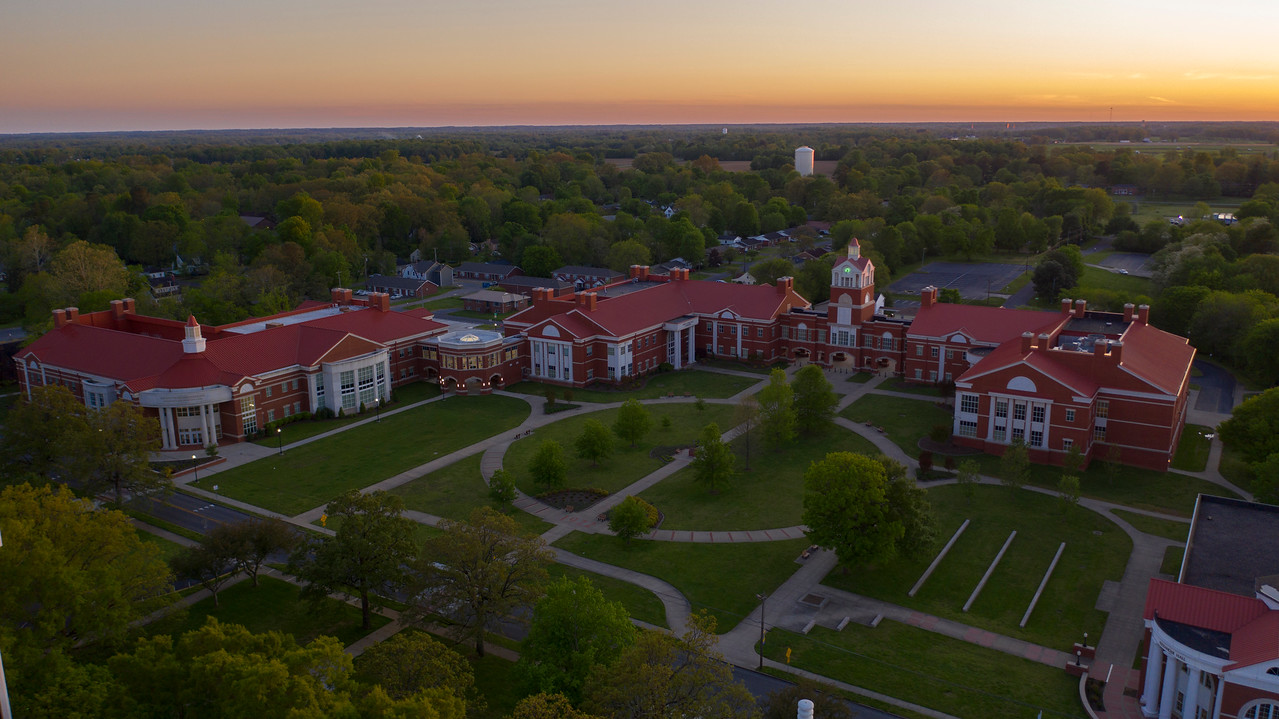 Questions?
17